ΜΑΓΝΗΤΟΣΚΟΠΗΣΗ ΣΕΜΙΝΑΡΙΩΝ
Η ΠΑΡΟΥΣΙΑΣΗ ΠΟΥ ΘΑ ΑΚΟΛΟΥΘΗΣΕΙ ΘΑ ΜΑΓΝΗΤΟΣΚΟΠΕΙΤΑΙ.

ΟΙ ΕΡΩΤΗΣΕΙΣ ΠΟΥ ΘΑ ΥΠΟΒΑΛΛΟΝΤΑΙ ΜΕΣΩ CHAT, ΚΑΤΑ ΤΗ ΔΙΑΡΚΕΙΑ ΤΗΣ ΠΑΡΟΥΣΙΑΣΗΣ, ΔΕ ΘΑ ΦΑΙΝΟΝΤΑΙ ΣΤΗ ΜΑΓΝΗΤΟΣΚΟΠΗΣΗ.

ΟΙ ΕΡΩΤΗΣΕΙΣ ΠΟΥ ΘΑ ΥΠΟΒΑΛΛΟΝΤΑΙ ΠΡΟΦΟΡΙΚΑ, ΚΑΤΑ ΤΗ ΔΙΑΡΚΕΙΑ ΤΗΣ ΠΑΡΟΥΣΙΑΣΗΣ, ΘΑ ΦΑΙΝΟΝΤΑΙ  ΣΤΗ ΜΑΓΝΗΤΟΣΚΟΠΗΣΗ. 

ΘΑ ΔΟΘΕΙ ΕΥΛΟΓΟΣ ΧΡΟΝΟΣ ΓΙΑ ΥΠΟΒΟΛΗ ΕΡΩΤΗΣΕΩΝ, ΑΦΟΥ ΟΛΟΚΛΗΡΩΘΕΙ Η ΠΑΡΟΥΣΙΑΣΗ. Η ΕΝΟΤΗΤΑ ΕΡΩΤΗΣΕΩΝ-ΑΠΑΝΤΗΣΕΩΝ ΔΕ ΘΑ ΜΑΓΝΗΤΟΣΚΟΠΕΙΤΑΙ.  

ΟΣΟΙ ΥΠΟΒΑΛΕΤΕ ΠΡΟΦΟΡΙΚΑ ΕΡΩΤΗΜΑΤΑ, ΚΑΤΑ ΤΗ ΔΙΑΡΚΕΙΑ ΤΗΣ ΠΑΡΟΥΣΙΑΣΗΣ ΚΑΙ ΟΧΙ ΜΕ ΤΟ ΠΕΡΑΣ ΤΗΣ, ΠΑΡΕΧΕΤΕ ΑΥΤΟΜΑΤΑ ΤΗ ΣΥΓΚΑΤΑΘΕΣΗ ΣΑΣ ΣΤΟ ΙΔΕΠ ΔΙΑ ΒΙΟΥ ΜΑΘΗΣΗΣ ΓΙΑ ΠΡΟΒΟΛΗ ΤΩΝ ΠΡΟΣΩΠΙΚΩΝ ΣΑΣ ΔΕΔΟΜΕΝΩΝ ΣΤΟ ΜΑΓΝΗΤΟΣΚΟΠΗΜΕΝΟ ΑΡΧΕΙΟ

UM
LOREM IPSUM
ERASMUS+ INFO DAY 
16.12.2021
Συμπράξεις Συνεργασίας-Cooperation Partnerships KA220
Συμπράξεις Συνεργασίας. Περιεχόμενα Ημερίδας
Στόχοι Στρατηγικών Συμπράξεων
Κριτήρια Επιλεξιμότητας
Σχεδιασμός Πρόταση
Κανόνες Χρηματοδότησης
Απαιτήσεις Πρότασης 
Δομή Σχεδίου
Κριτήρια Αξιολόγησης
Επιχορήγηση & Διαθέσιμο Κονδύλι
Χρήσιμες Πηγές
Τι είναι οι Συμπράξεις Συνεργασίας;
Σχέδια συνεργασίας μεταξύ διαφόρων οργανισμών, που αποσκοπούν στην:


Aπόκτηση εμπειριών σε ό,τι αφορά τη διεθνή-διακρατική συνεργασία  > Διεθνοποίηση των δραστηριοτήτων των συμμετεχόντων οργανισμών

Ανάπτυξη και ενίσχυση δικτύων

Ενίσχυση των ικανοτήτων των συμμετεχόντων οργανισμών

Ανταλλαγή πρακτικών, μεθόδων, ιδεών και εμπειριών σε ευρωπαϊκό επίπεδο

Ανάπτυξη και μεταφορά καινοτομίας

Εφαρμογή κοινών δράσεων-πρωτοβουλιών

Παραγωγή ποιοτικών αποτελεσμάτων > Επίτευξη ευρωπαϊκών 
      προτεραιοτήτων
Συμπράξεις Συνεργασίας – Κριτήρια Επιλεξιμότητας (1/4)
Ποιοι μπορούν να συμμετέχουν; Όλοι οι δημόσιοι ή ιδιωτικοί οργανισμοί, με νομική υπόσταση, με έδρα σε:
Α. Χώρα του Προγράμματος: Πλήρης συμμετοχή σε όλες τις Δράσεις του Προγράμματος
27 Χώρες - Μέλη της Ευρωπαϊκής Ένωσης

Χώρες ΕΟΧ:
Ισλανδία
Λίχτενστάιν
Νορβηγία

Υποψήφιες προς ένταξη στην ΕΕ χώρες:
Τουρκία
Δημοκρατία της Βόρειας Μακεδονίας
Σερβία
Β. Χώρα - Εταίρο (Τρίτη Χώρα): Συμμετοχή σε κάποιες μόνο Δράσεις υπό προϋποθέσεις  Θα πρέπει να υπάρχει επαρκής τεκμηρίωση για την συμμετοχή μίας Τρίτης Χώρας σε ένα σχέδιο 

!! Οι Τρίτες Χώρες περιλαμβάνονται αναλυτικά στον Οδηγό του Προγράμματος, στις σελίδες 36-38. Το Ηνωμένο Βασίλειο θεωρείται πλέον Τρίτη Χώρα.
Συμπράξεις Συνεργασίας – Κριτήρια Επιλεξιμότητας (2/4)
Ρόλοι Ιδρυμάτων σε μια Σύμπραξη
Συμπράξεις Συνεργασίας – Κριτήρια Επιλεξιμότητας (3/4)
Αριθμός Οργανισμών







Τόπος δραστηριοτήτων
Τουλάχιστον 3 οργανισμοί από 3 διαφορετικές χώρες του προγράμματος
Όλες οι δραστηριότητες της σύμπραξης συνεργασίας πρέπει να πραγματοποιούνται:

Στις χώρες των οργανισμών που συμμετέχουν στο σχέδιο, είτε ως πλήρεις είτε ως συνδεδεμένοι εταίροι.

Σε έδρα οργανισμού της Ευρωπαϊκής Ένωσης
Συμπράξεις Συνεργασίας – Κριτήρια Επιλεξιμότητας (4/4)
Διάρκεια




Που υποβάλλεται η αίτηση

	



Προθεσμία Υποβολής
Κάθε σχέδιο μπορεί να έχει διάρκεια από 12-36 μήνες
Στην Εθνική Υπηρεσία της χώρας στην οποία είναι εγκατεστημένος ο αιτών οργανισμός.

Η Υποβολή γίνεται μέσω της πλατφόρμας ERASMUS+ & European Solidarity Corps
23 Μαρτίου 2022 1 μ.μ. (ώρα Κύπρου)
Για σχέδια που θα ξεκινήσουν μεταξύ της 1ης Σεπτεμβρίου και της 31ης Δεκεμβρίου του 2022
!! H ίδια κοινοπραξία εταίρων μπορεί να υποβάλει μόνο μία αίτηση και σε μία μόνο Εθνική Υπηρεσία ανά προθεσμία υποβολής ! ! !
Συμπράξεις Συνεργασίας – Σχεδιασμός Πρότασης
Οριζόντιες 
Προτεραιότητες
Κάθε Σχέδιο πρέπει να στοχεύει τουλάχιστον σε μία οριζόντια προτεραιότητα και/ή  σε μια προτεραιότητα του τομέα στα πλαίσια του οποίου υποβάλλεται η αίτηση (= τομέας με τον μεγαλύτερο αντίκτυπο)
Τομεακές 
Προτεραιότητες
Οριζόντιες πτυχές
(πρέπει να λαμβάνονται υπόψη για τον σχεδιασμό κάθε πρότασης)
Συμπράξεις Συνεργασίας – Οργάνωση Σχεδίου
Πριν την Υποβολή
Συμπράξεις Συνεργασίας – Αναζήτηση Εταίρων
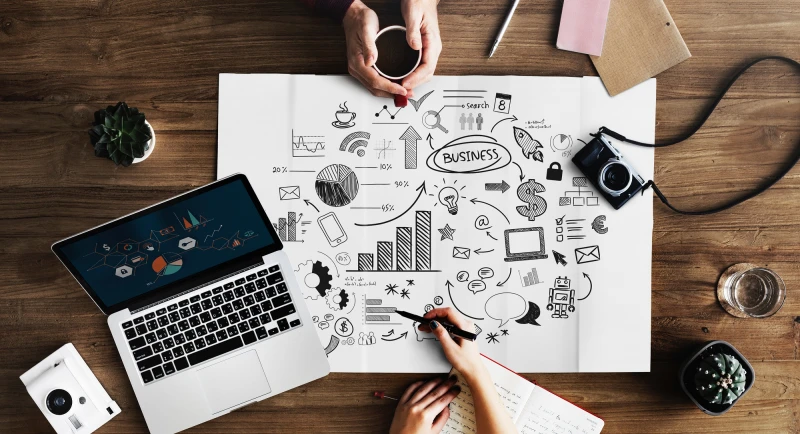 Προσωπικές επαφές, που αποκτήθηκαν μέσω:
Συμμετοχής σε προηγούμενο Erasmus+ ή LLP Σχέδιο
Συμμετοχής σε άλλο χρηματοδοτούμενο Πρόγραμμα

Σεμινάρια Επαφών-ΤCA: Διοργανώνονται από τις διάφορες Εθνικές Υπηρεσίες των Χωρών του Προγράμματος. Ανακοινώνονται στην Ιστοσελίδα του ΙΔΕΠ και στη σελίδα Facebook του ΙΔΕΠ Διά Βίου Μάθησης

Erasmus+ Projects Results Platform 

Ευρωπαϊκές Πλατφόρμες eTwinning + School Education Gateway (Για σχολεία) και EPALE 
     (Για Εκπαίδευση Ενηλίκων και ΕΕΚ)

Ιδιωτικές πρωτοβουλίες, όπως
Ομάδες στο Facebook 
Ομάδες στο LinkedIn
[Speaker Notes: )]
Συμπράξεις Συνεργασίας – Κανόνες Χρηματοδότησης (1/2)
NEW!
Μηχανισμός Χρηματοδότησης : Ένα προκαθορισμένο, κατ’ αποκοπήν ποσό, το οποίο καλύπτει όλες τις δραστηριότητες του Σχεδίου
Διαθέσιμα κατ’ αποκοπήν ποσά για τον συγκεκριμένο τύπο Σχεδίων:


120 000 Ευρώ

250 000 Ευρώ

400 000 Ευρώ
!! Το κατ’ αποκοπή ποσό δεν μπορεί να τύχει μείωσης στο στάδιο της έγκρισης ενός Σχεδίου για χρηματοδότηση
Συμπράξεις Συνεργασίας – Κανόνες Χρηματοδότησης (2/2)
Πώς να επιλέξετε το κατάλληλο κατ’ αποκοπή ποσό;
της οικονομίας,
της αποδοτικότητας και 
της αποτελεσματικότητας
Σύμφωνα με τις αρχές
τις ανάγκες του σχεδίου
τη διάρκεια του σχεδίου 
τη σύνθεση της κοινοπραξίας
τον αριθμό και την πολυπλοκότητα των   δραστηριοτήτων
τον αριθμό των συμμετεχόντων στις δραστηριότητες
τα αποτελέσματα του σχεδίου
Ανάλογα με
Συμπράξεις Συνεργασίας – Απαιτήσεις Πρότασης (1/2)
Για να θεωρείται πλήρως ανεπτυγμένη μια πρόταση, πρέπει να περιγράφονται επαρκώς τα πιο κάτω:
Λεπτομερής Περιγραφή Παραδοτέων
Λεπτομερής Μεθοδολογία
Λεπτομερές Χρονοδιάγραμμα
Χρηματοδοτικές Ρυθμίσεις μεταξύ Εταίρων
Σαφής Κατανομή Καθηκόντων
Σύστημα Παρακολούθησης &   Ελέγχου
Συμπράξεις Συνεργασίας – Απαιτήσεις Πρότασης (2/2)
Ποσοτικοί Δείκτες
Ποιοτικοί Δείκτες
Συμπράξεις Συνεργασίας – Δομή Σχεδίου (1/3)
Κάθε Σχέδιο αποτελείται από Δέσμες  Εργασίας/WPs. 
Κάθε Δέσμη εργασίας συμπεριλαμβάνει συγκεκριμένες Δραστηριότητες/Activities.

Περιορισμοί/Εισηγήσεις ανά Σχέδιο:

Κάθε Σχέδιο συνίσταται να περιλαμβάνει μέχρι 5 δέσμες Εργασίας, συμπεριλαμβανομένης της δέσμης για τη Διαχείριση του Σχεδίου (παρακολούθηση, συντονισμός, επικοινωνία, αξιολόγηση και διαχείριση κινδύνου)

Η Διαχείριση του σχεδίου δεν πρέπει να ξεπερνά το 20% του συνολικού κατ΄ αποκοπήν ποσού

Η αγορά υπηρεσιών και η αγορά/ενοικίαση εξοπλισμού (υπεργολαβίες) επιτρέπονται, εφόσον δεν αφορούν βασικές δραστηριότητες του σχεδίου. Το ποσό για υπεργολαβίες δεν πρέπει να ξεπερνά το 20% του συνολικού κατ΄ αποκοπήν ποσού
Συμπράξεις Συνεργασίας – Δομή Σχεδίου (2/3)
Δέσμη  Εργασίας (WPs) - Δραστηριότητες
Συμπράξεις Συνεργασίας – Δομή Σχεδίου (3/3)
WP1:   Διαχείριση Σχεδίου
     1.1. Διακρατικές συναντήσεις

WP2:  Εκπαιδευτικό Πρόγραμμα
    2.1. Ανάπτυξη εκπαιδευτικού υλικού

WP3:  Δραστηριότητες Μάθησης, Διδασκαλίας, Κατάρτισης
    3.1. Οδηγός Κατάρτισης
   3.2.  Κατάρτιση-Πιλοτική εφαρμογή 

WP4:  Δραστηριότητες Διάχυσης
    4.1  Σεμινάρια και Ημερίδες Διάδοσης των Αποτελεσμάτων
Παραδείγματα: Δέσμες και Δραστηριότητες
Συμπράξεις Συνεργασίας – Κριτήρια Αξιολόγησης
25
30
20
25
Συμπράξεις Συνεργασίας –  Επιχορήγηση
Για τις εγκεκριμένες προτάσεις δεν προκύπτουν μειώσεις, αφού δεν εφαρμόζονται αποκοπές ποσών. Μία αίτηση είτε εγκρίνεται για υλοποίηση με το ποσό που δηλώθηκε στην αίτηση, είτε μπαίνει σε κατάλογο αναμονής είτε απορρίπτεται
Στάδιο Αξιολόγησης Αίτησης
Για να ,καταβληθεί ολόκληρο το ποσό επιχορήγησης θα πρέπει να ολοκληρωθούν όλες οι Δραστηριότητες του Σχεδίου, σύμφωνα με τα ποιοτικά κριτήρια που περιγράφονται στην αρχική αίτηση

Μειώσεις μπορεί να προκύψουν :

 Εάν μια ή περισσότερες δραστηριότητες δεν έχουν υλοποιηθεί, έχουν υλοποιηθεί εν μέρει ή έχουν αξιολογηθεί ως μη ικανοποιητικές ποιοτικά
 
 Στην περίπτωση ανεπαρκούς, μερικής ή καθυστερημένης υλοποίησης
Στάδιο Τελικής Αξιολόγησης
Συμπράξεις Συνεργασίας – Διαθέσιμο Κονδύλι 2022
[Speaker Notes: )]
Τι πρέπει να μελετήσω πριν την υποβολή αίτησης;
Οδηγός Προγράμματος
 
Κριτήρια επιλεξιμότητας (σελίδες 236-237)

Κριτήρια ποιοτικής αξιολόγησης (σελίδες 239- 241)

Προσκλήσεις για αιτήσεις

Οδηγίες για υποβολή Αίτησης (περιλαμβάνουν και τον σύνδεσμο 
 πρόσβασης στις αιτήσεις)


!! Στις αρχές του 2022 Θα πραγματοποιηθούν ανά Δράση και Τομέα ημερίδες “How to Apply”, που θα παρουσιάζουν αναλυτικά τις διαδικασίες υποβολής μίας αίτησης
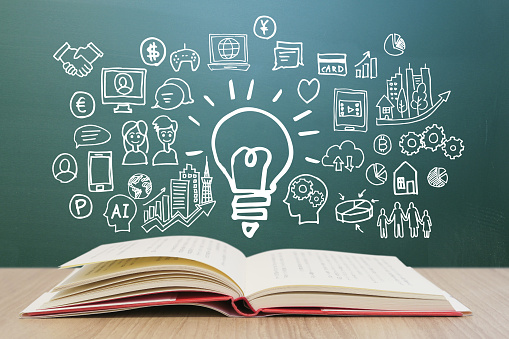 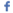 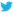 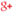 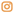 Στοιχεία Επικοινωνίας
Λειτουργός Δράσης:
Πολίνα Σταύρου
22448889
pstavrou@idep.org.cy



Συντονίστρια Δράσης:
Στέλλα Λεωνίδου
22448894
sleonidou@idep.org.cy
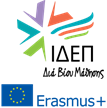 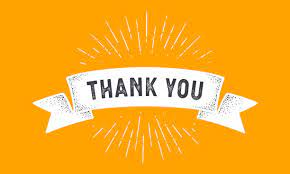